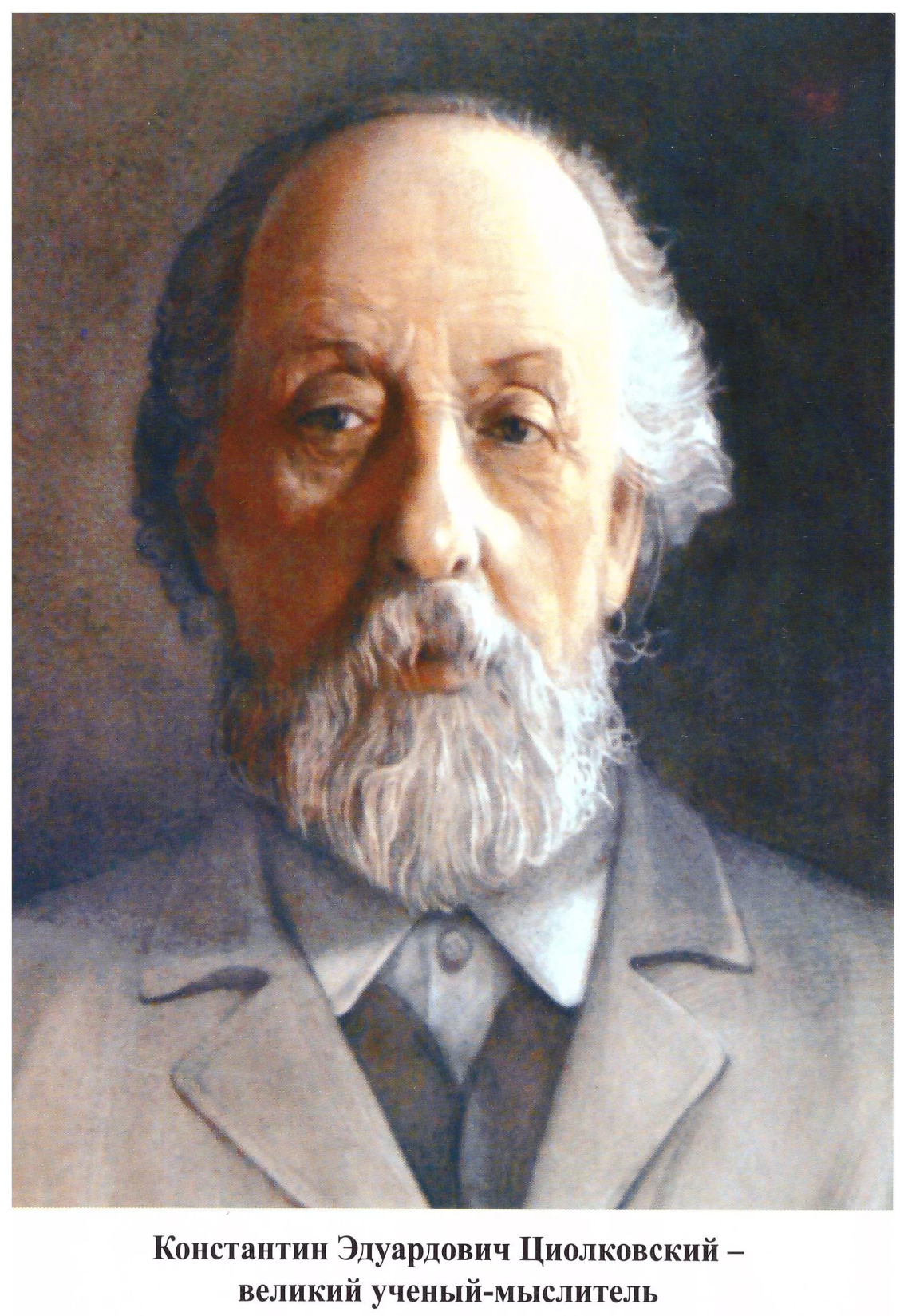 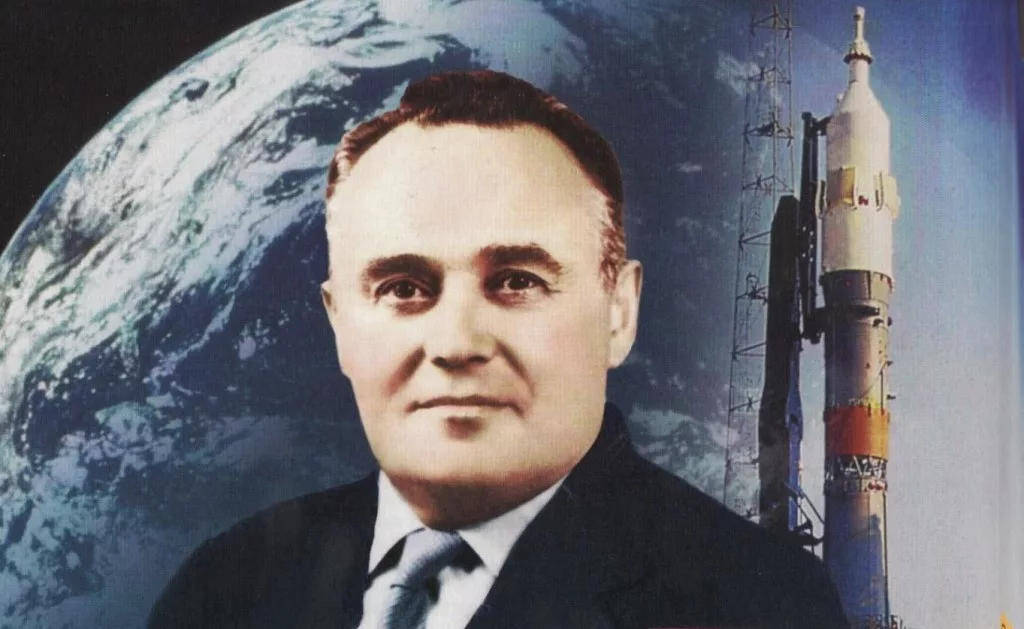 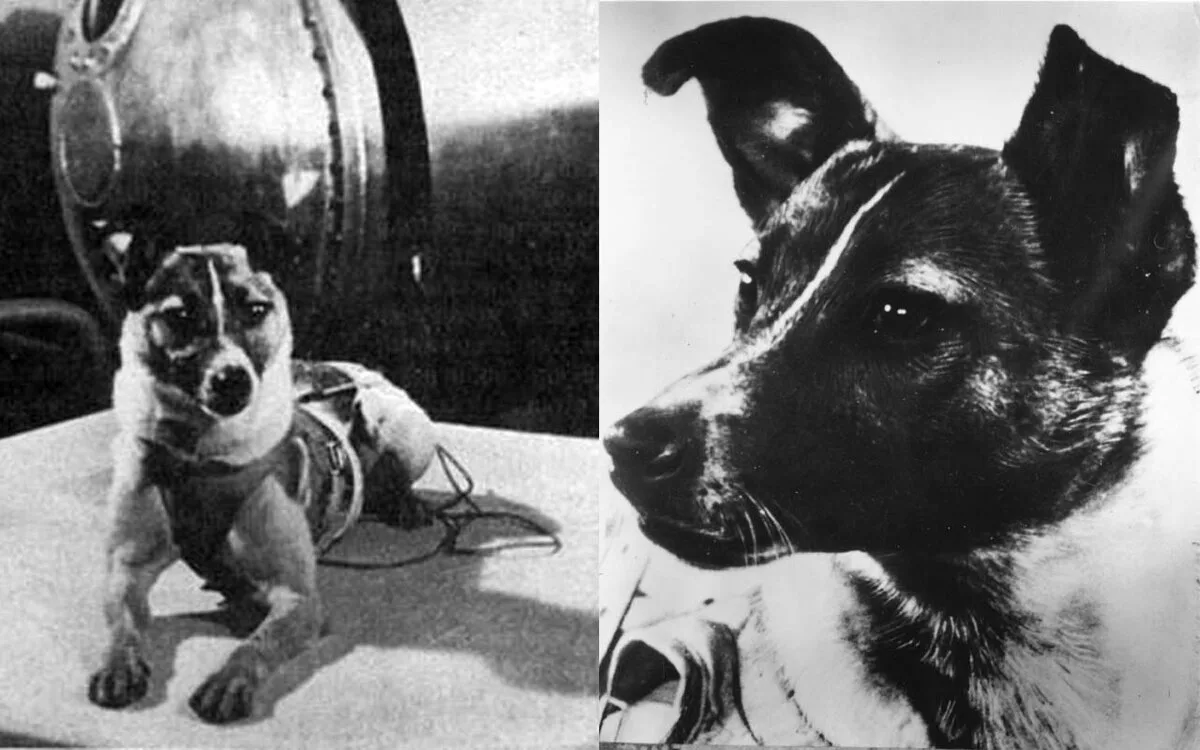 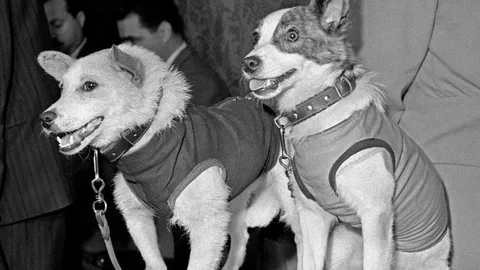 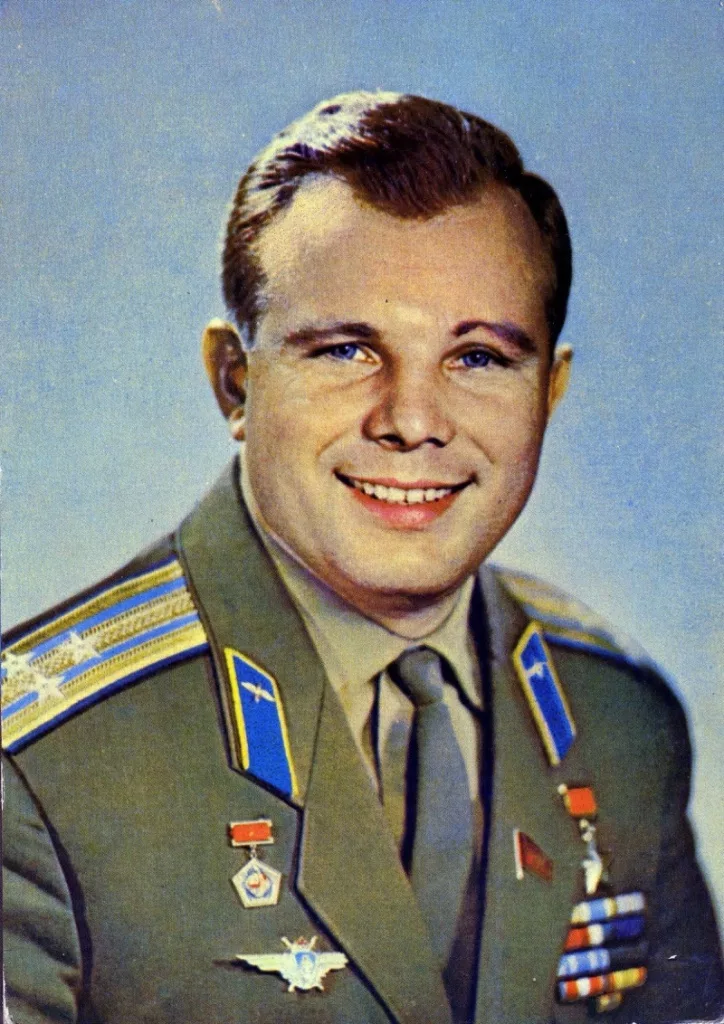 12 апреля 1961 года
 ( 60 лет назад) 
впервые космонавт Юрий Алексеевич Гагарин облетел вокруг 
Земли  на корабле «Восток»
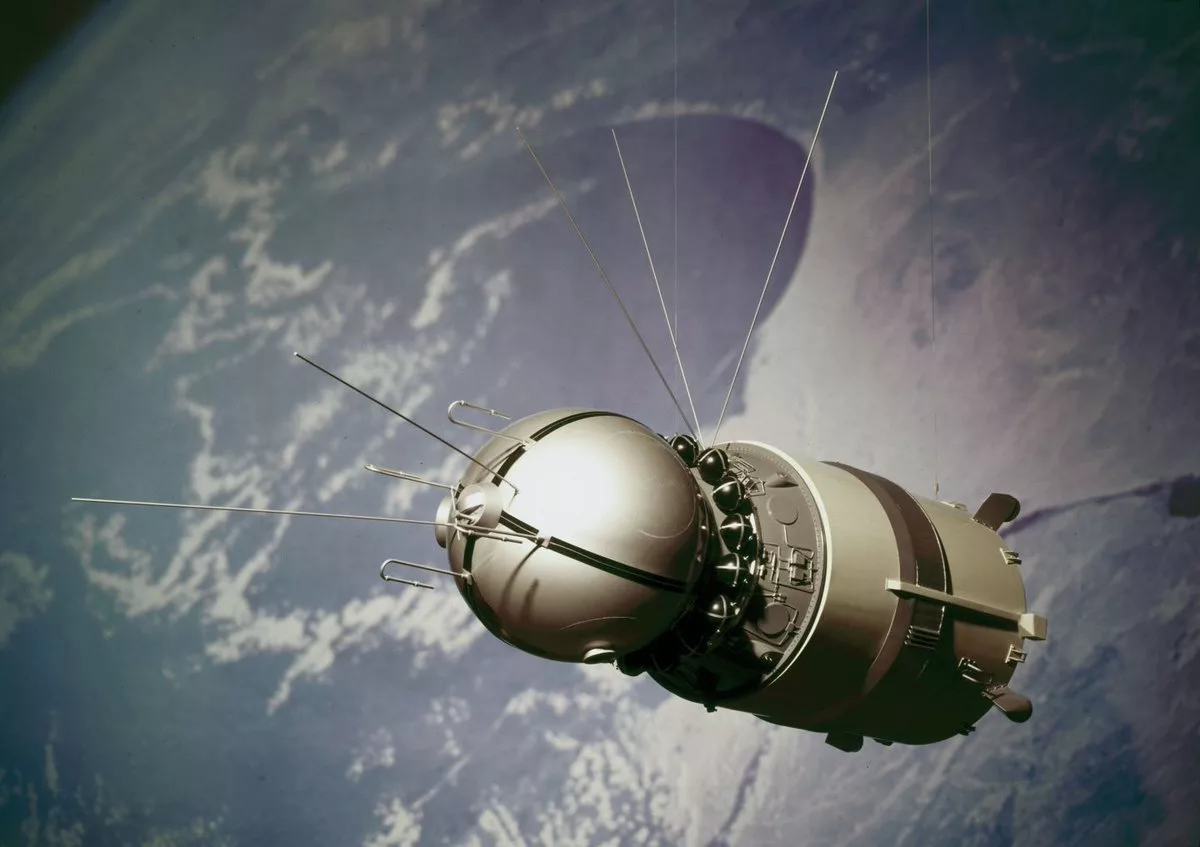 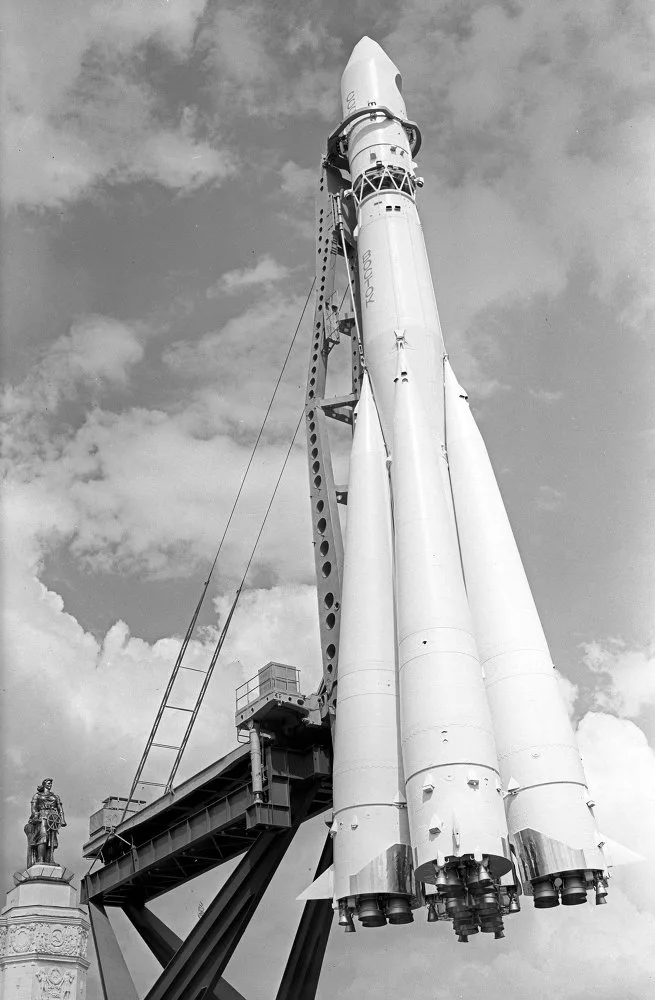 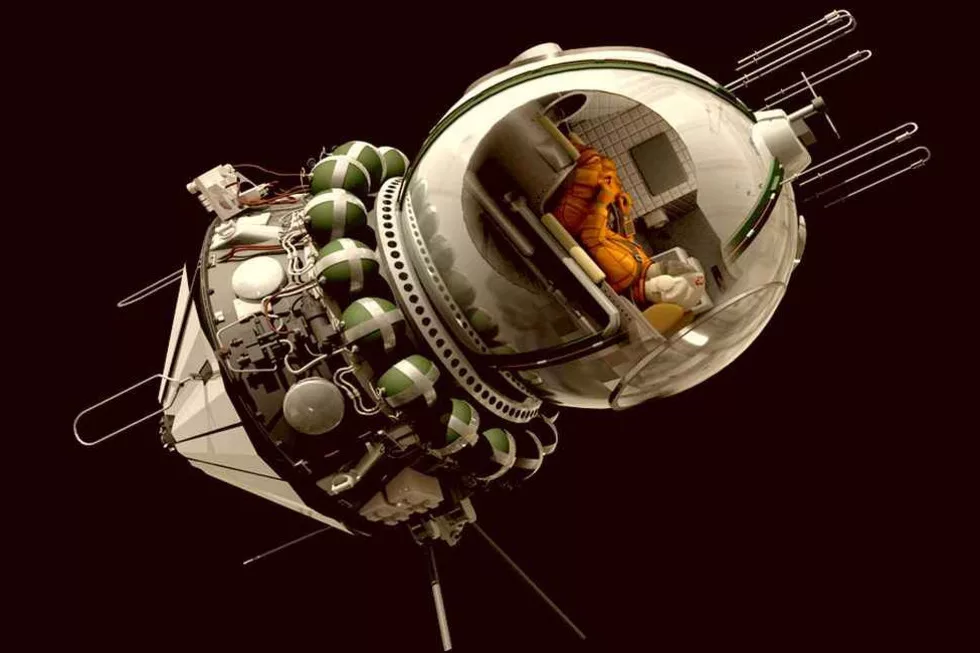